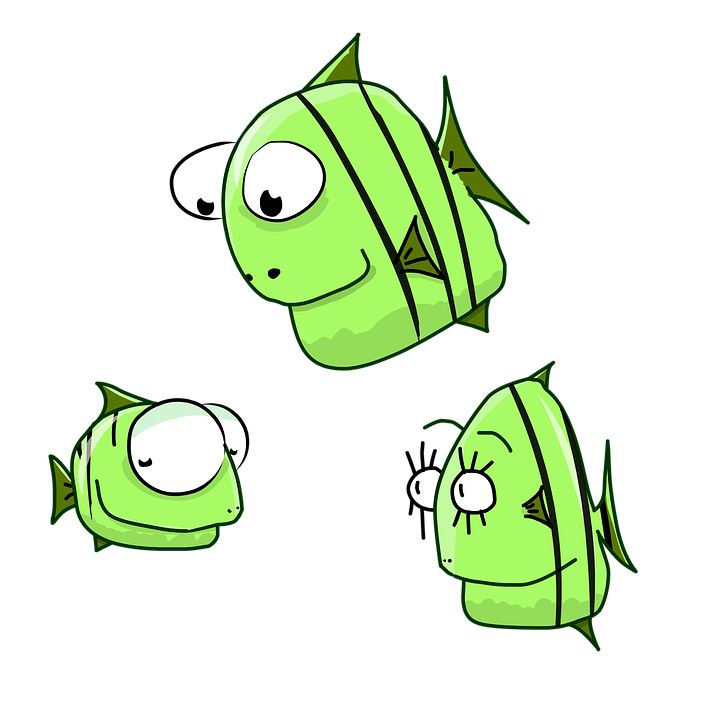 Podwodny świat zwierząt
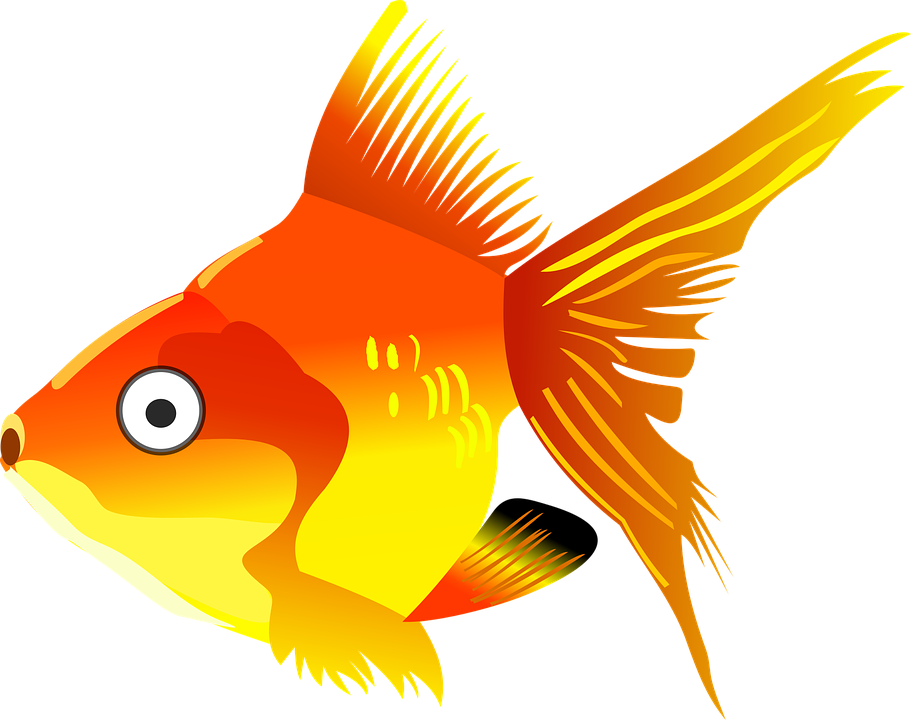 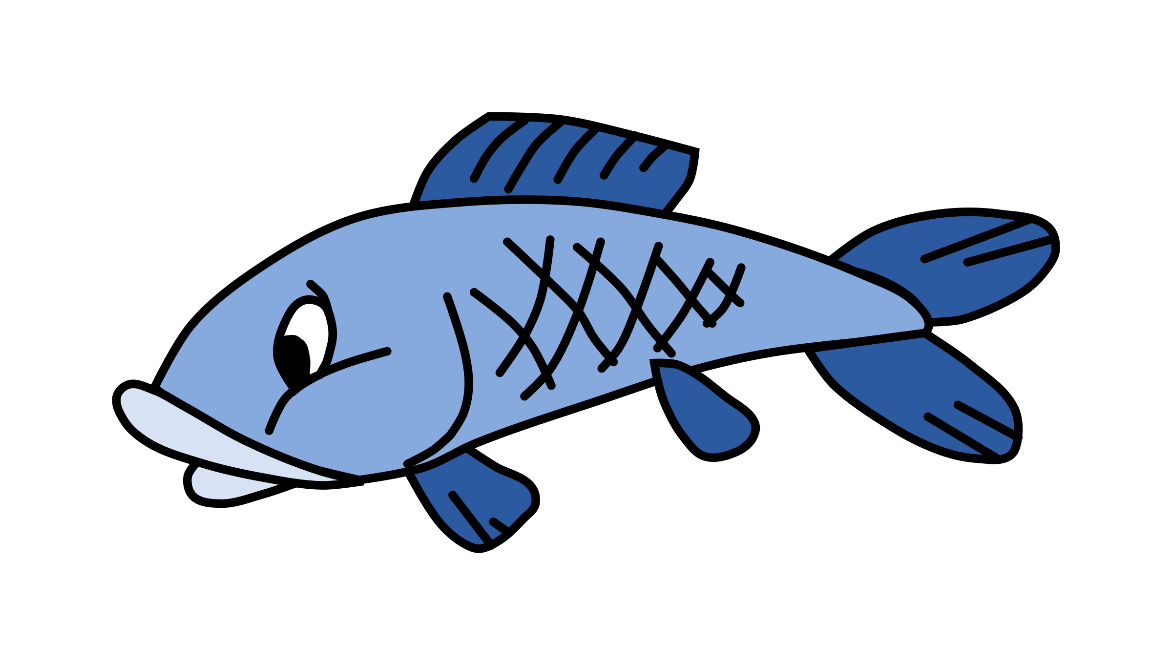 Podwodna gimnastyka buzi i języka
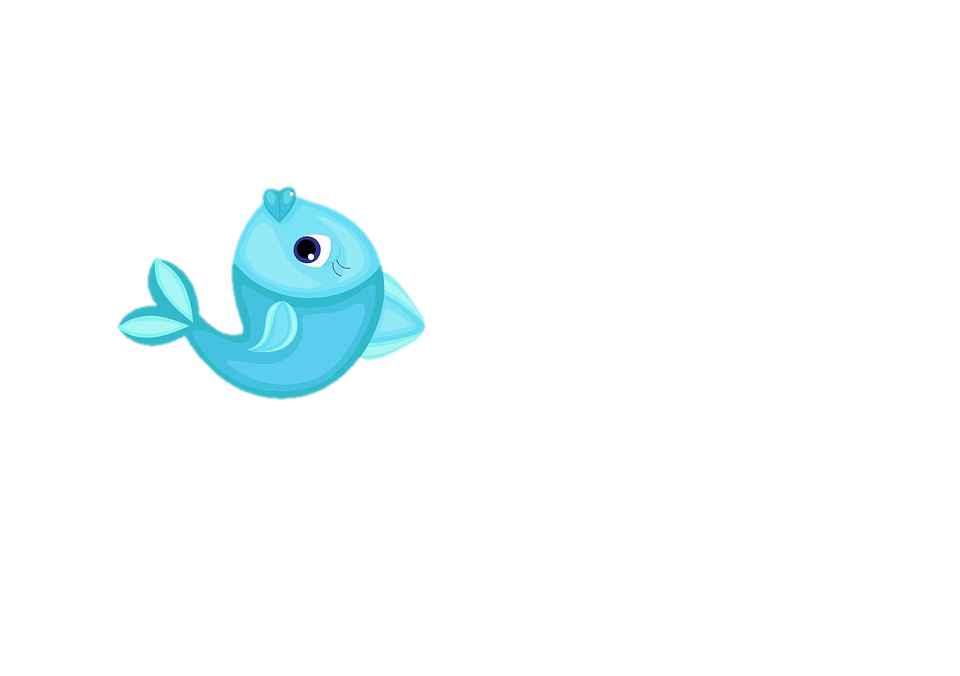 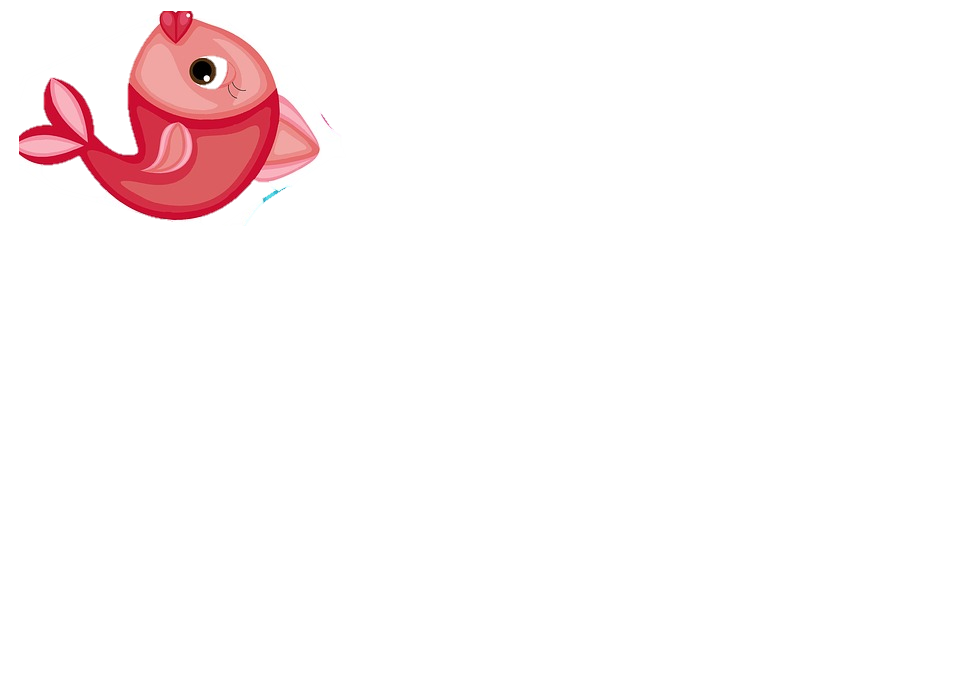 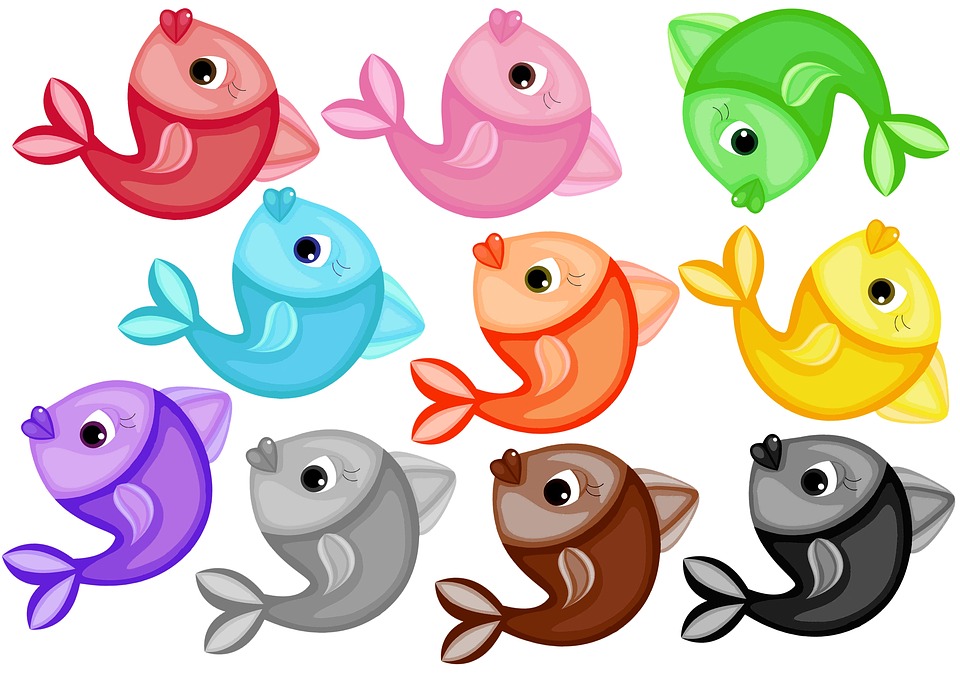 Parskanie
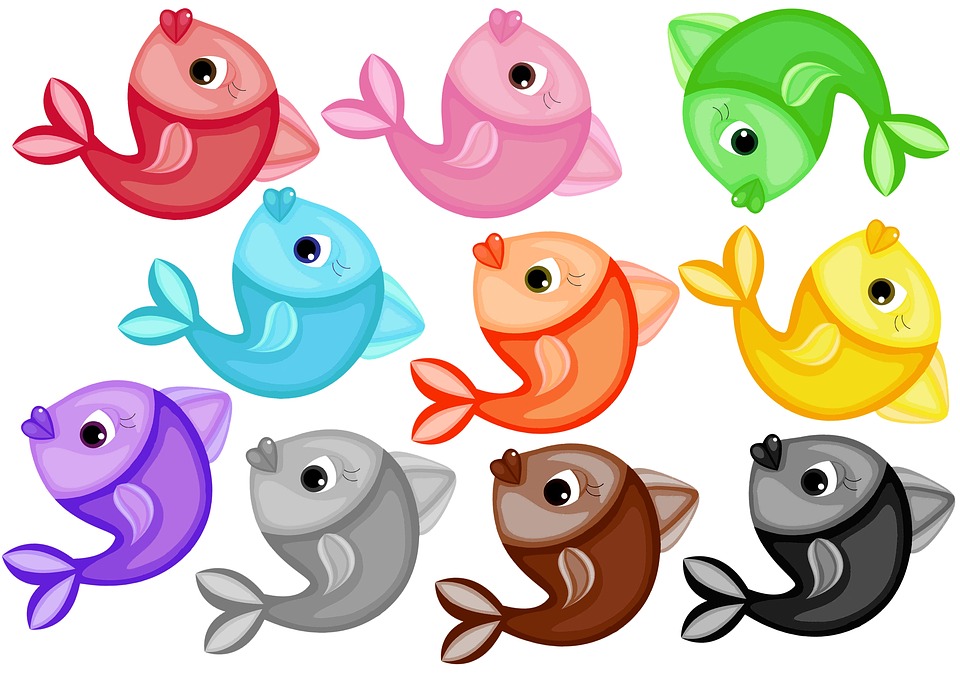 Malowanie „sufitu” w buzi szerokim językiem
Liczenie zębów przy szeroko otwartej buzi
Kląskanie
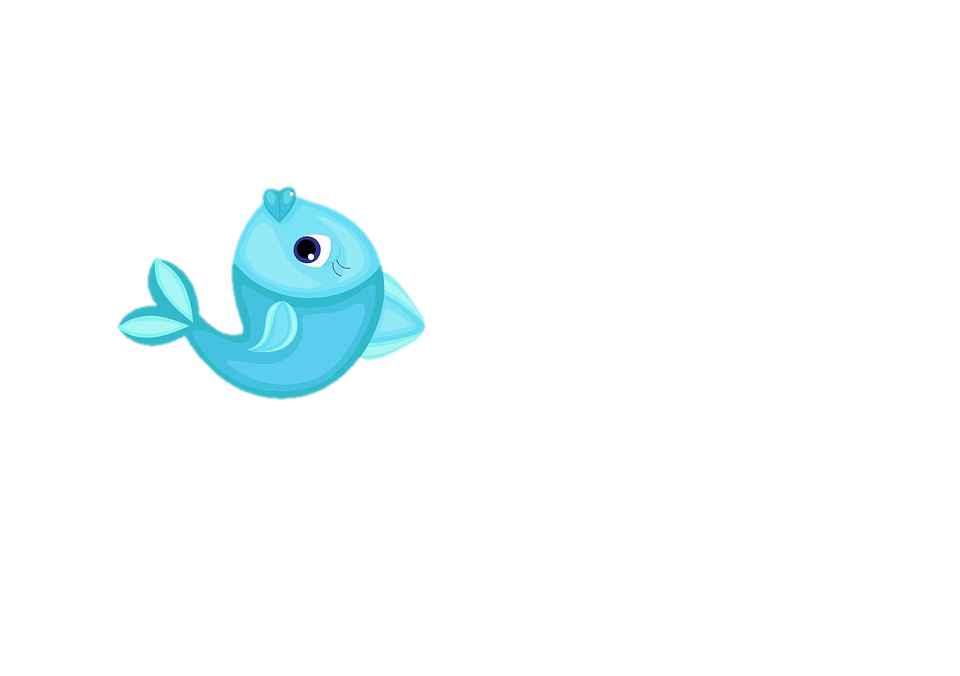 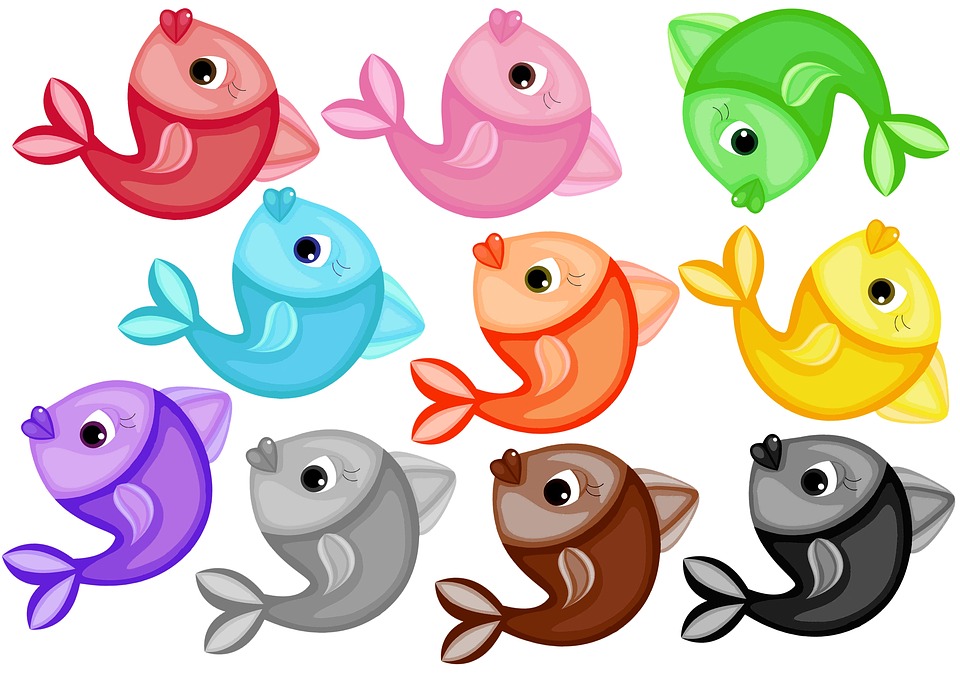 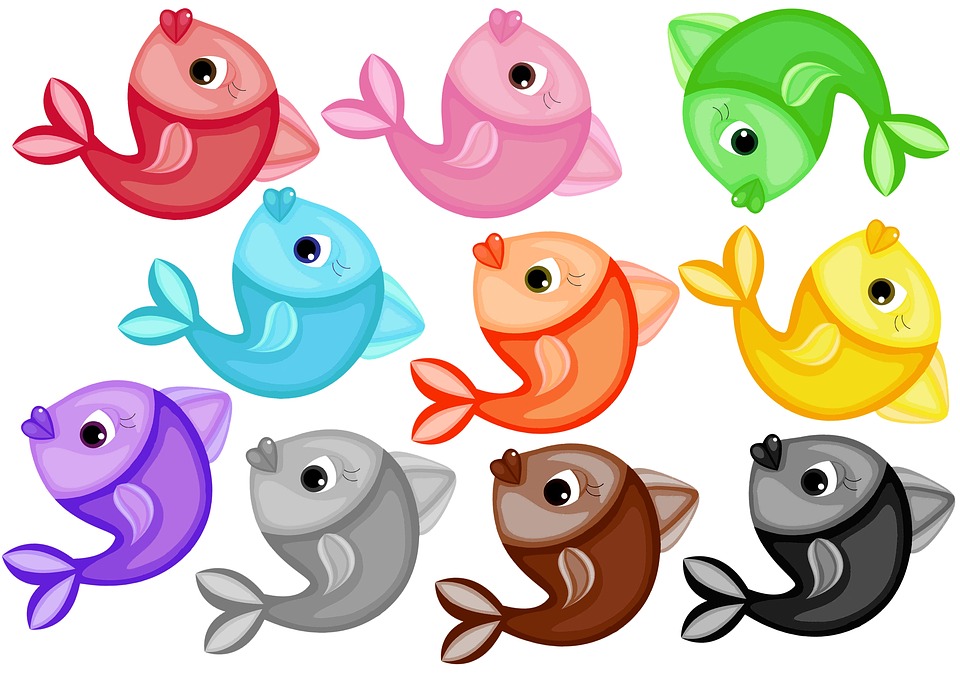 Ziewanie przy szeroko otwartej buzi
Wymawianie naprzemiennie i-o-i-o-i-o
Wysyłanie całusków
Pomóż rybce dopłynąć do wodorostów, wykonaj wszystkie zadania.
Znajdź w domu coś zielonego
Znajdź w domu coś pachnącego
Znajdź w domu coś co służy do pisania
Znajdź w domu coś czerwonego
Znajdź w domu coś smacznego
Znajdź w domu coś na czym można rysować
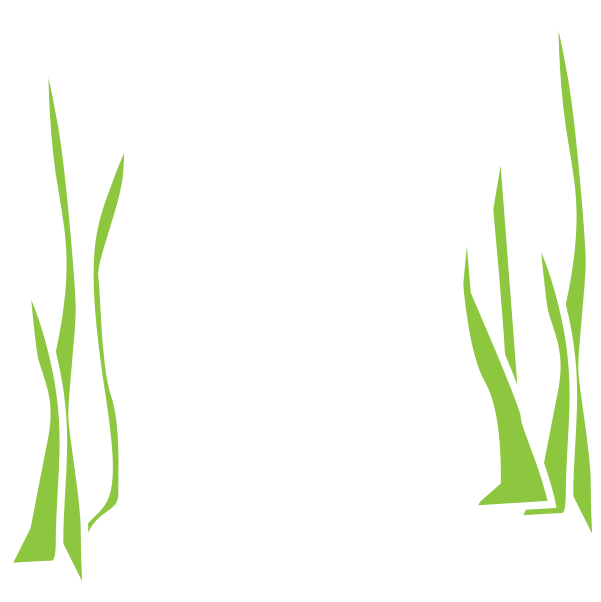 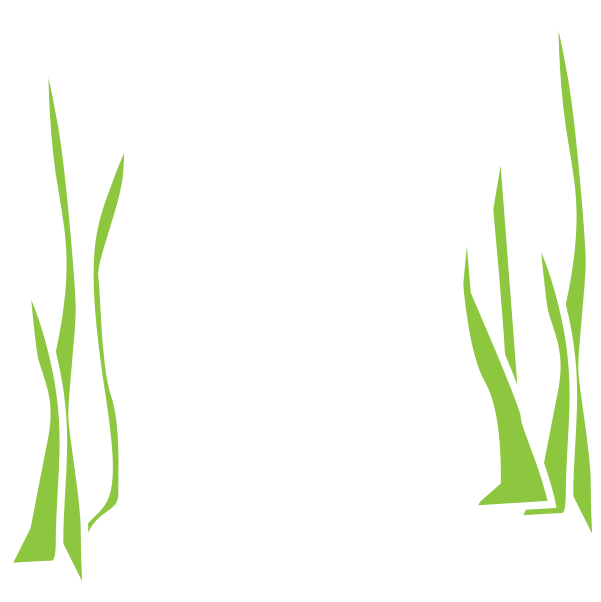 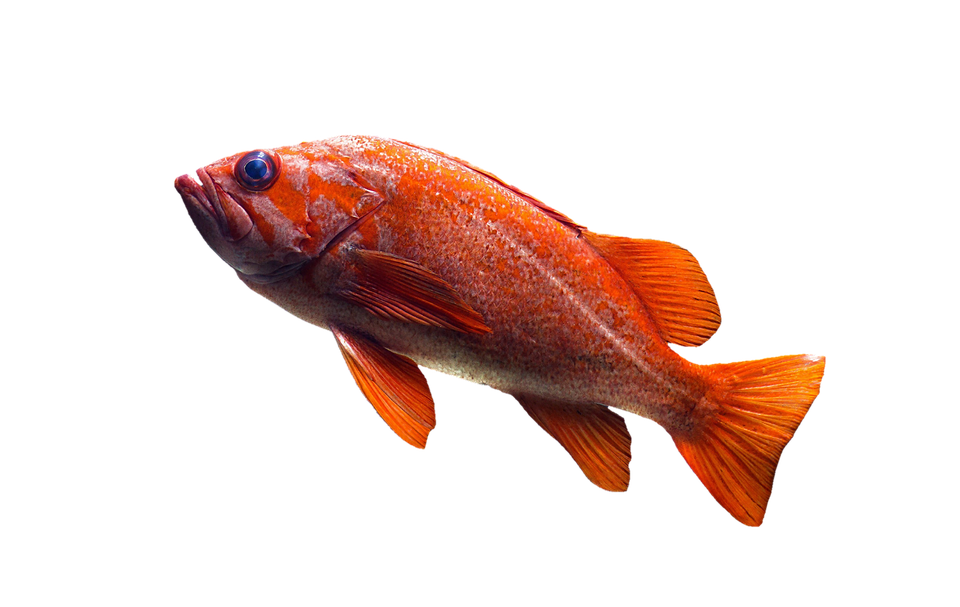 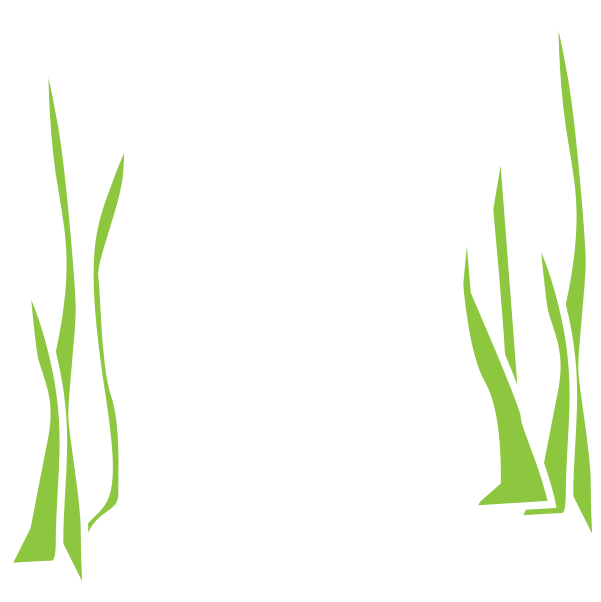 Znajdź w domu coś okrągłego
Śpiewamy razem z dzieckiem refren. Dokładnie PLUM PLUM PLUM 
https://www.youtube.com/watch?v=sdcJPxuJkl8
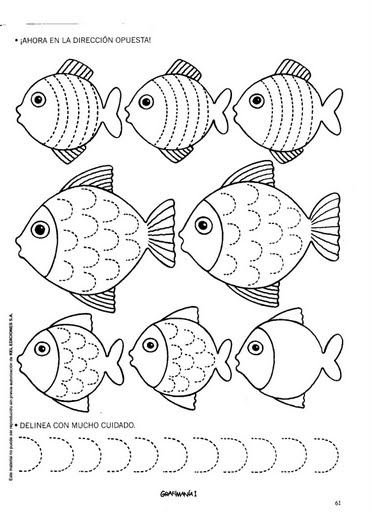 Ćwiczenie grafomotoryczne. Wydrukuj obrazek, następnie połącz przerywane kreski. W ten sposób ozdobisz rybki pięknymi, kolorowymi łuskami.
Zagadki dla dzieci
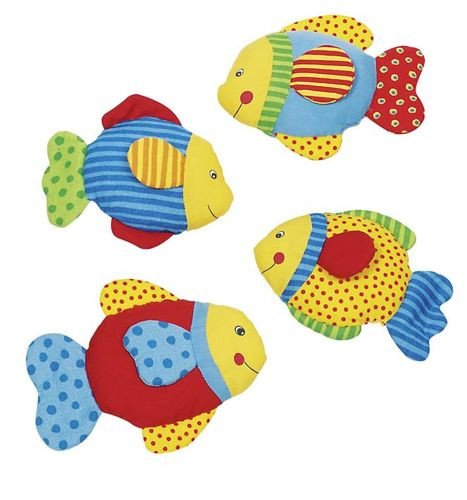 Nazywamy wzory
Rozmawiamy z dzieckiem o wzorach. Wyjaśniamy na jednej rybce np. „Pierwsza rybka ma żółtą, gładką głowę, na szyi ma paski, gładki niebieski brzuszek, czerwony ogon w białe kropki. Górną i dolną płetwę ma żółtą, ale w czerwone kropki. Płetwa boczna jest w paski: czerwone i żółte. 
Staramy się analogicznie opisać z dzieckiem pozostałe rybki. Młodsze dzieci mogą pokazywać co mówimy lub nazywać tylko kolory bez wzoru (tj. w paski/pasiasty itd.)
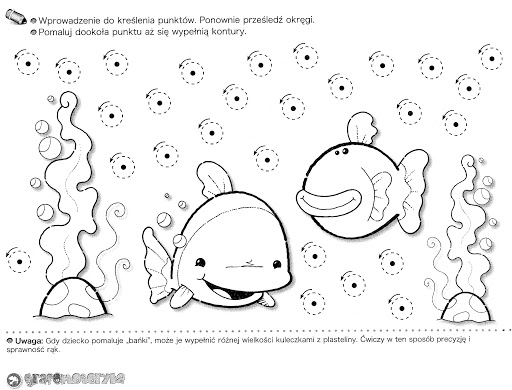 Wydrukuj. Połącz kreski i stwórz „bańki” pod wodą. Następnie możesz je wypełnić różnej wielkości kuleczkami z plasteliny.
Czy wiesz jak nazywają się te zwierzęta?
https://www.youtube.com/watch?v=PiayEX0bqjo
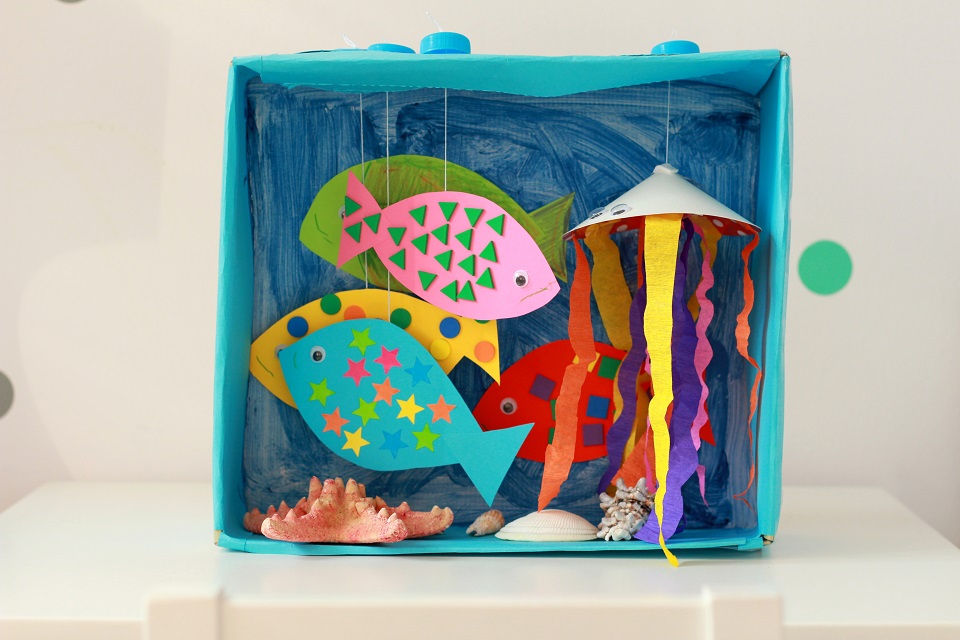 Pomysł na… własne akwarium 
Potrzebne będą:-pudełko po butach;-kolorowe kartki-taśma-nitka-ozdoby wedle upodobań

Rozmawiamy z dzieckiem na temat kolorów, liczny osobników, gatunków itp. Staramy się prowokować tworzenie wypowiedzi zdaniowych przez zadawanie pytań otwartych.
Bajka
https://www.youtube.com/watch?v=ig-_c12-BWg
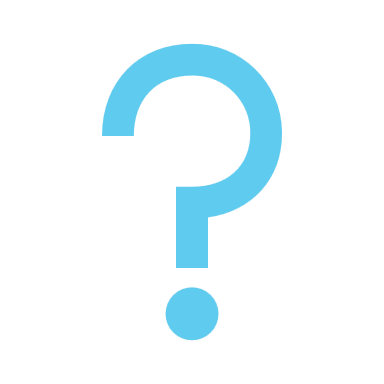 Pytania do bajki
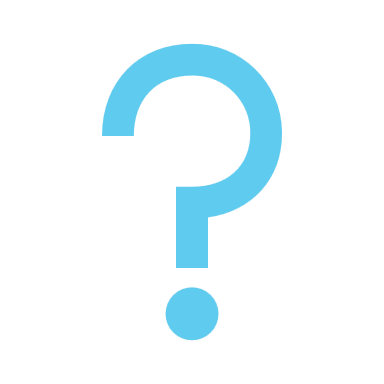 Jakie zwierzęta wystąpiły w bajce?
Jak ma na imię Ośmiornica?
Co budowała Lola?
W co chciał się bawić Finek?
Co wymyśliła Rybka MiniMini?
Jak zrozumiały pomysł Rybki inne zwierzątka?
Czego popłynęły szukać zwierzątka?
Jakiego koloru jest Lola?
Jakiego koloru jest Finek?
Jakiego koloru jest Rybka MiniMini?
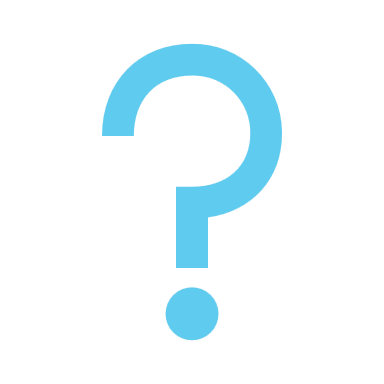 Opowiedz, co widzisz na obrazku.
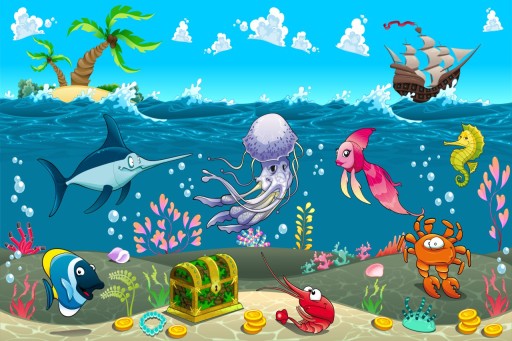 Dla starszych dzieci
https://www.miniminiplus.pl/rybka-minimini/gry/roznice
Rybka MiniMini zaprasza do zabawy w grę dla dzieci "różnice". Na ekranie zobaczysz dwa obrazki oraz wyraz (odczytuje rodzic) określający tylko jeden z nich. Wybierz obrazek pasujący do opisu i zaznacz go myszką lub paluszkiem.
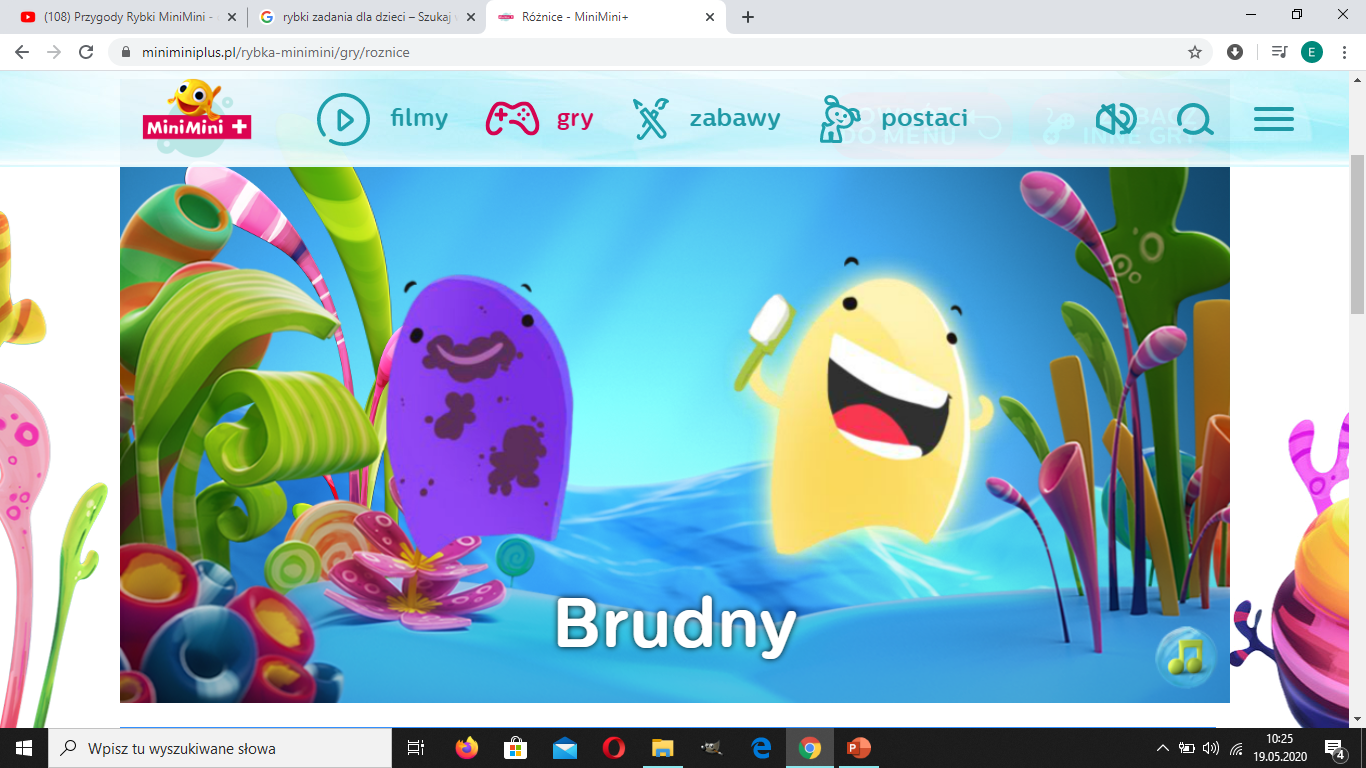